Define Redox reaction…
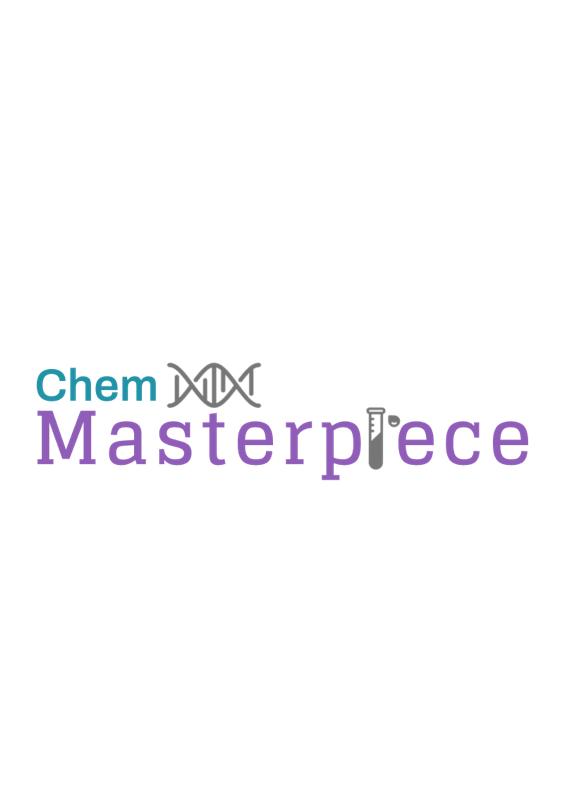 Believe it , Learnt  it & Nailed it
Redox reaction are oxidation and reduction and occur when one species is reduced and another is oxidized at the same time and involves electron transfer between species.
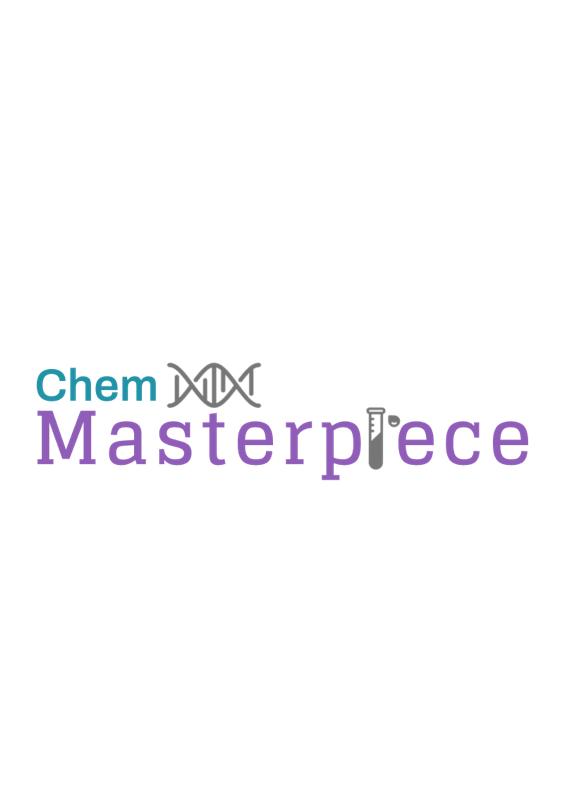 Believe it , Learnt  it & Nailed it
2) What must a reaction have for it to be a redox reaction?
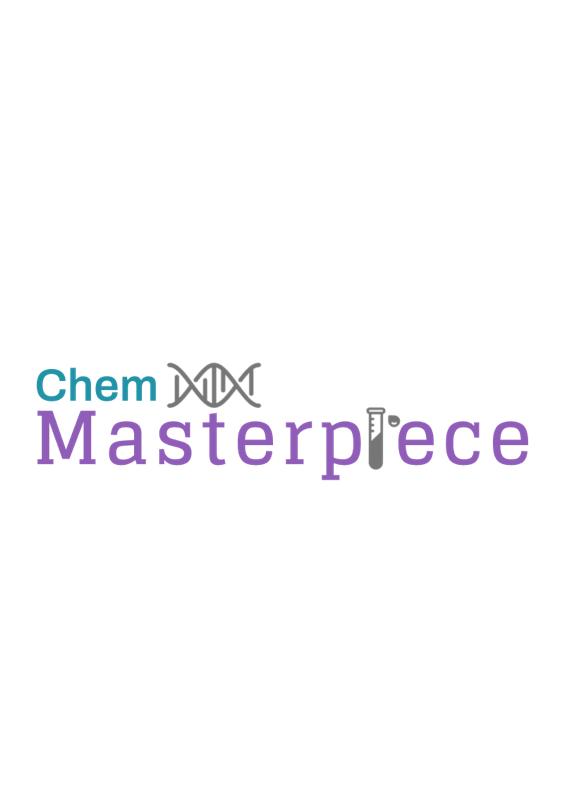 Believe it , Learnt  it & Nailed it
2) There must be a transfer of electrons for a reaction to be redox.
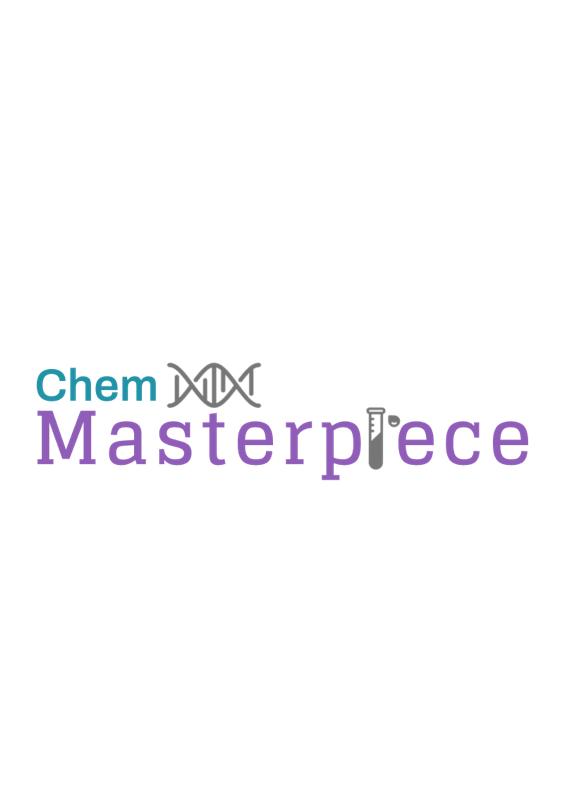 Believe it , Learnt  it & Nailed it
3) What are the steps to working out if a reaction is a redox or not ?
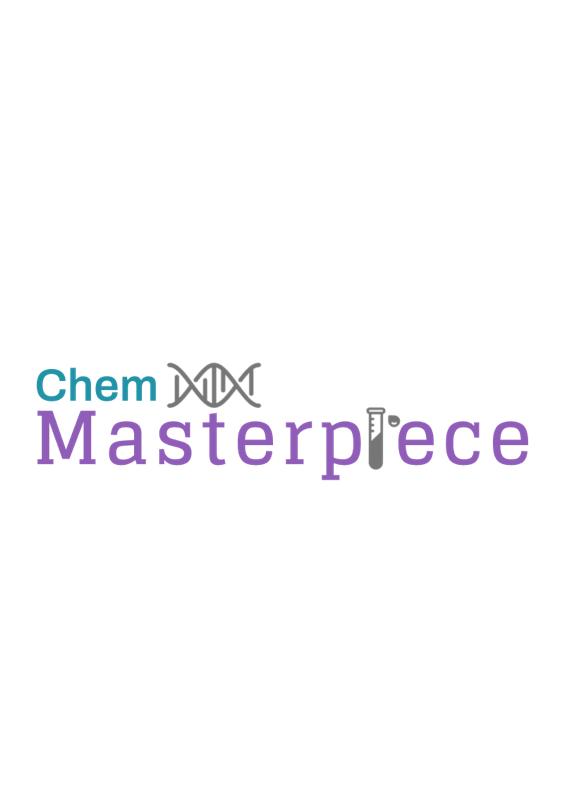 Believe it , Learnt  it & Nailed it
3)
Work out the oxidation states of the species in the reaction. 
Look at the individual elements to work out which ones have been oxidised, reduced or stayed the same.
Notice the change in charges to workout what the oxidising and reducing agents are.
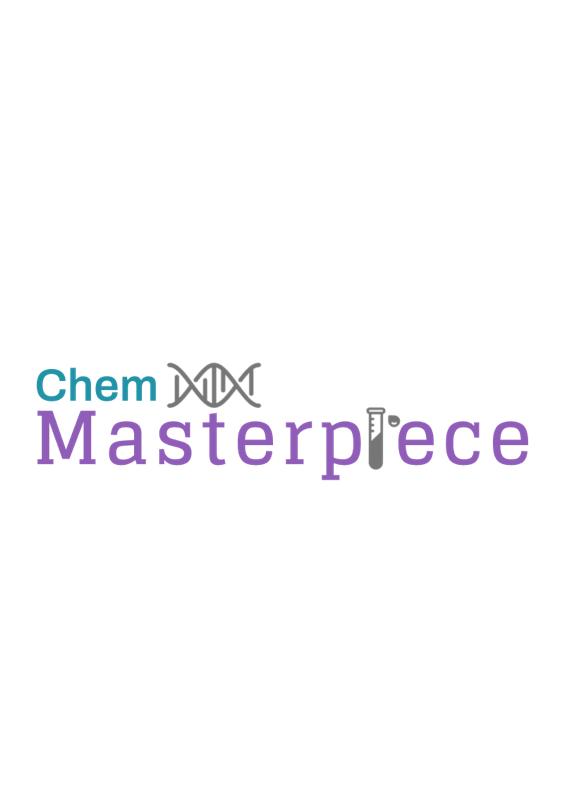 Believe it , Learnt  it & Nailed it
4) What does a balanced redox reaction mean?
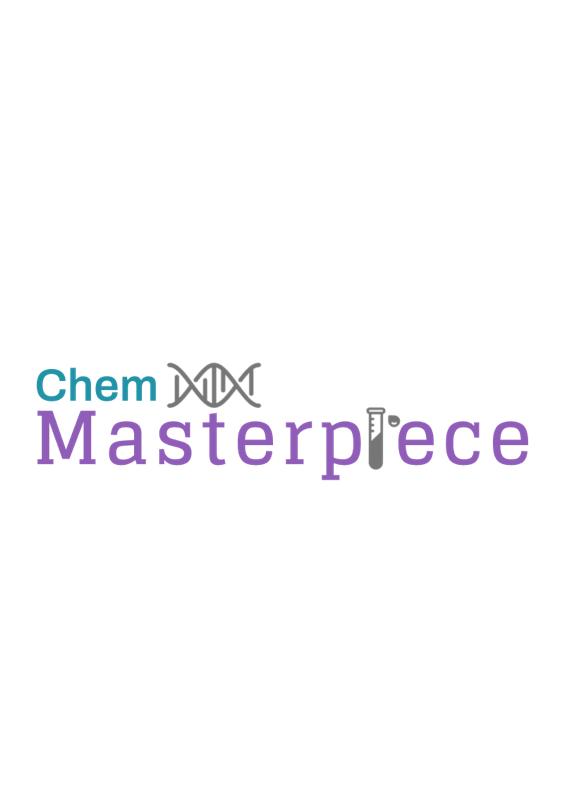 Believe it , Learnt  it & Nailed it
4) A balanced redox reaction means the oxidation agent and reducing agent numbers cancel out each other giving the reaction a neutral charge.
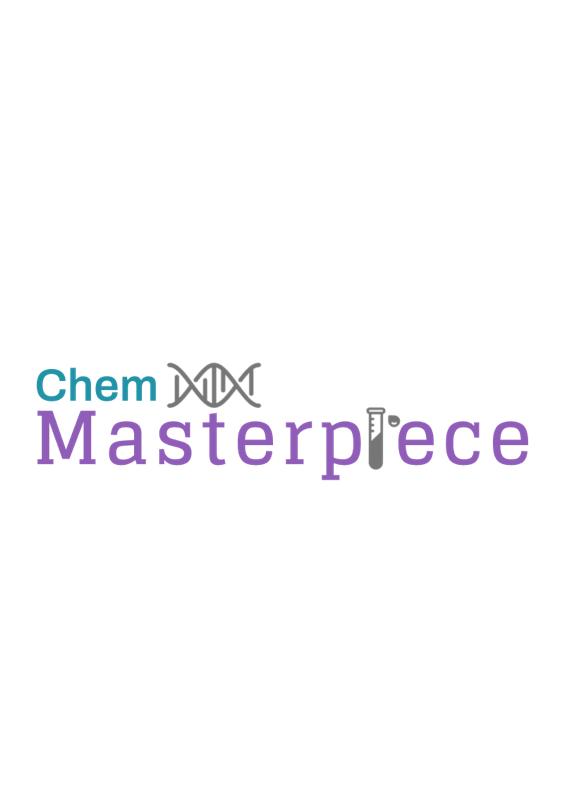 Believe it , Learnt  it & Nailed it
5) How do you balance a redox reaction using oxidation numbers?
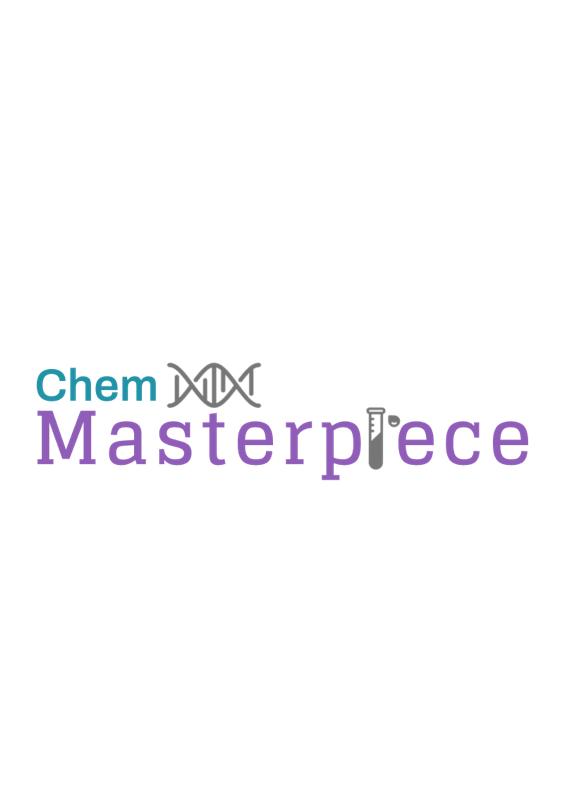 Believe it , Learnt  it & Nailed it
5)
First work out the oxidation numbers of each of the species in the reaction making sure you remember their charges.
Then work out which species have been oxidised and which ones have been reduced.
Work out the change that the species have.
Notice that if electrons gained does not equal electrons lost you need to balance the redox equation.
Use coefficients to make sure the charges are balanced and cancel out each other.
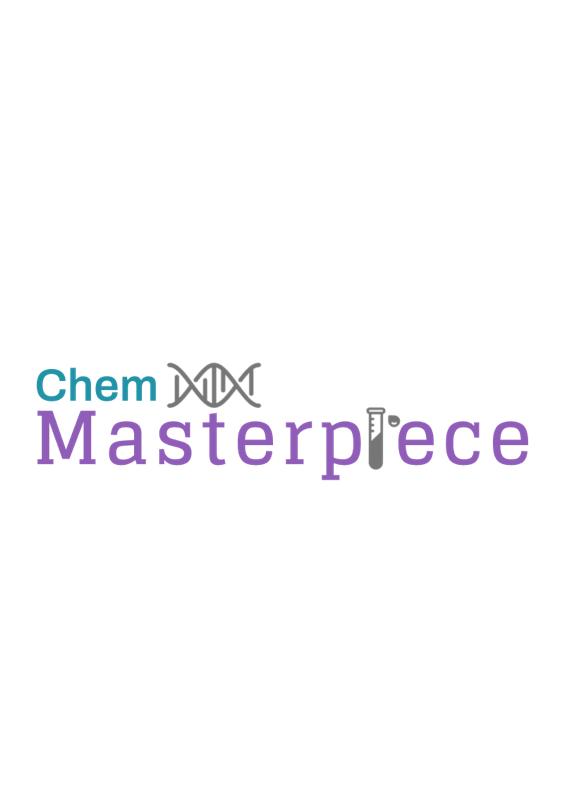 Believe it , Learnt  it & Nailed it
6) What happens in a Halide and Halogen reaction?
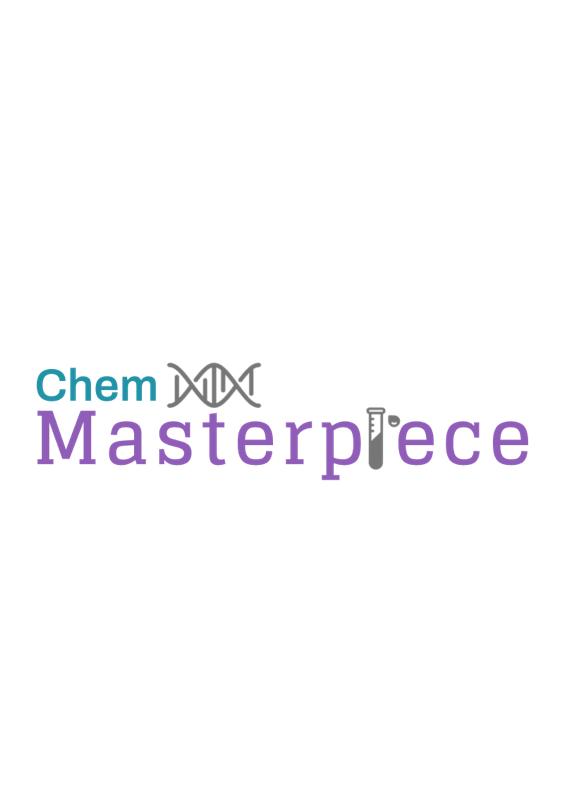 Believe it , Learnt  it & Nailed it
6) One species is oxidised and the other is reduced.
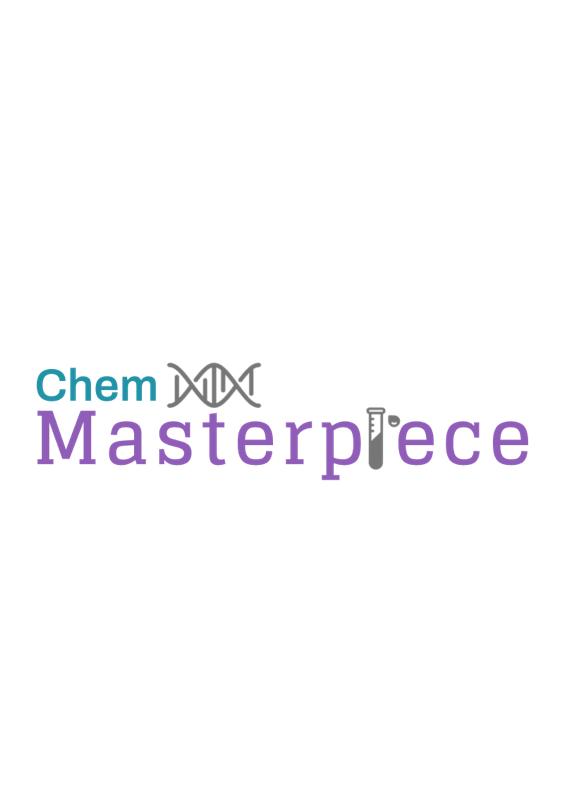 Believe it , Learnt  it & Nailed it
7) What do redox reactions depend on
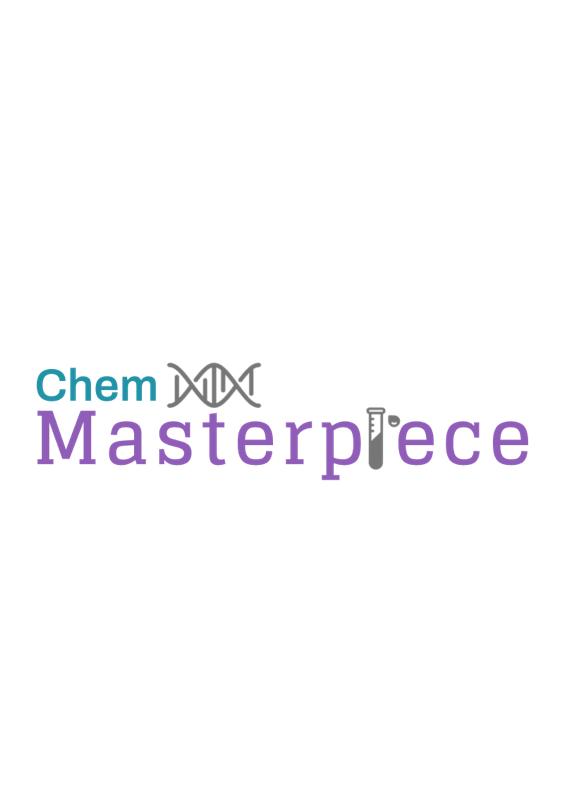 Believe it , Learnt  it & Nailed it
7) They depend on which species is more charge dense (If the species is less charge dense no electron transfer happens)
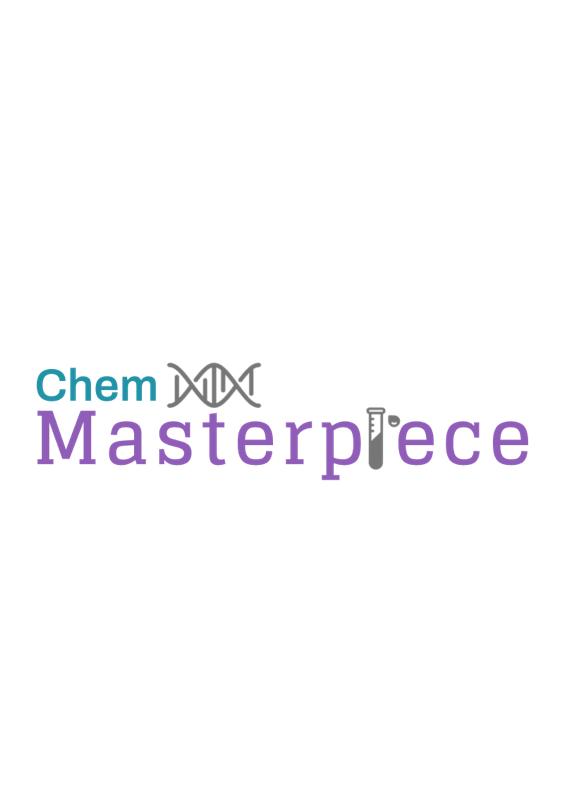 Believe it , Learnt  it & Nailed it
8) Define a disproportionation reaction...
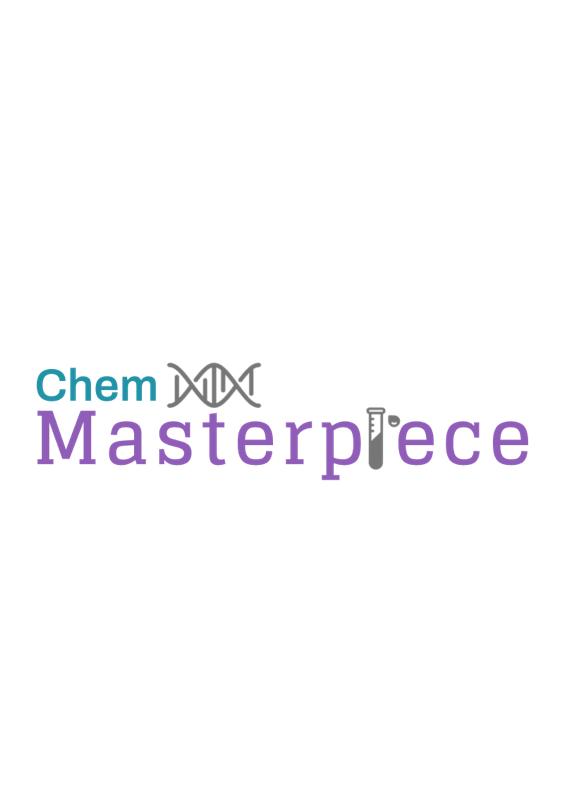 Believe it , Learnt  it & Nailed it
8) A disproportionation reaction is when one species in a reaction undergoes both oxidation and reduction.
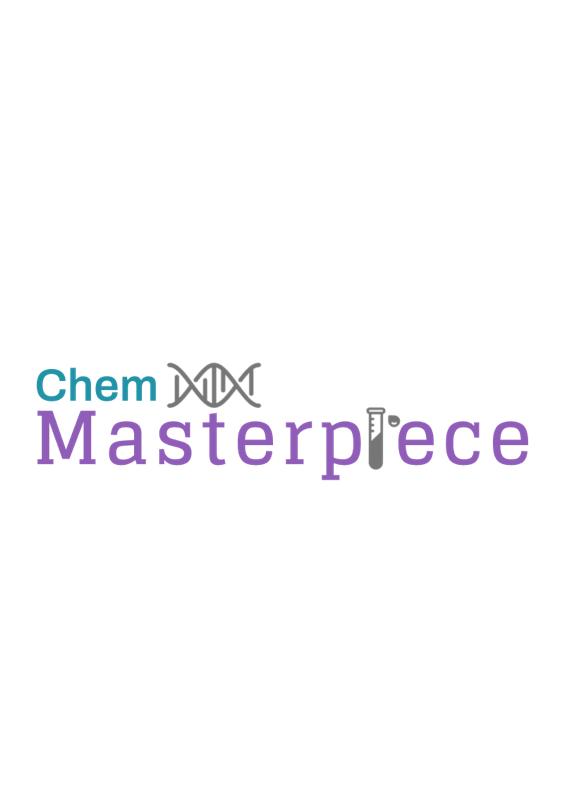 Believe it , Learnt  it & Nailed it